Sommes
Le symbole 
Soit n un entier naturel et In la somme des entiers impairs 1, 3, 5, …,2n – 1.
In = 1 + 3 + 5 + …+ (2n – 1)
Pour n = 5 : I5 = 1 + 3 + 5 + 7+ 9
Pour n = 4 : I4 = 1 + 3 + 5 + ?+ 7
Pour n = 3 : I3 = 1 + 3 + 5 + ?+ 5   ???
Le symbole 
On introduit la notation :
Plus concis
Ecriture compréhensible même si n = 1, n = 2…
Permet de savoir combien il y a de termes.
La somme n’est pas fonction de k.
 
On peut tout aussi bien écrire :
(k et j sont des variables muettes)
Le symbole 
Quelques exemples
Le symbole 
Propriété 1
Pour tout entier naturel n et pour toutes suites de nombres (un) et (vn) :
Propriété 2
Pour tout entier naturel n, pour toute suite de nombres (un) 

et pour tout nombre réel a :
Propriété 3
Pour tous entiers naturel n (n > 1) et p tels que p < n, et pour toute  

suite de nombres (un) :
Calcul de sommes d’entiers
Soit n un entier naturel non nul.
On se propose de calculer les sommes :
Un exemple historique
somme S1
Première méthode : Un changement de variable
Deuxième méthode : Une somme « télescopique »
Une somme télescopique
Pour tout entier naturel k non nul :
La différence des carrés de nombres triangulaires successifs est un cube.
Donc
Somme des termes d’une suite géométrique
Soit q un réel non nul.
On pose, pour tout entier naturel n :
Du bon usage des pointillés
Quel sens donner aux écritures :
0,33333…
0,99999…
Du bon usage des pointillés
Soit n un entier naturel quelconque.
Où est l’erreur ?
Du bon usage des pointillés
On pose : S = 1 – 1 + 1 – 1 +…+ 1 – 1 +…
Alors : S =1 – (1 – 1 + 1 – … – 1 + 1 – …)
S = 1 – S
S = 0,5
Où est l’erreur ?
Aire sous la parabole
La parabole ci-contre représente la fonction f définie par : 
f (x) =  x2 + 4 . 
L’objectif est de calculer l’aire sous l’arche de parabole hachurée ci-contre
Aire sous la parabole
A  = Aire (ASA’) = 8
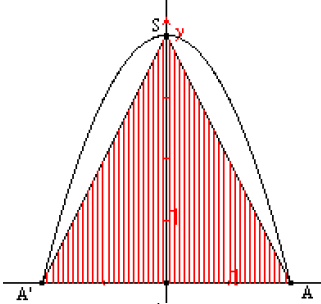 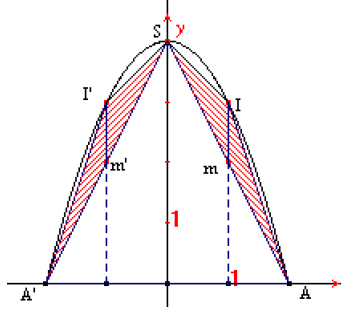 2ème  étape 
On ajoute les  aires des 4 triangles  A’I’m’, I’m’S, SIm, ImA .
Ces 4 triangles ont une hauteur commune égale à 1 (AA’/4), une même base 
Im = OS/4
Leur aire cumulée est donc A  /4 = 2
4
2
Aire sous la parabole
3e étape : on ajoute des triangles dont l’aire cumulée équivaut à celle d’un triangle de hauteur AA’ et de base OS/16. elle est donc égale à A  /16.
A chaque étape, on rajoute ainsi des triangles dont l’aire totale est le quart de l’aire totale des triangles rajoutés à l’étape précédente.
Aire sous la parabole
Pourquoi la base est-elle ainsi à chaque fois divisée par 4 ?
A la première étape, la base vaut OS. A l’étape suivante, en posant a=0 et b=2, la base vaut :
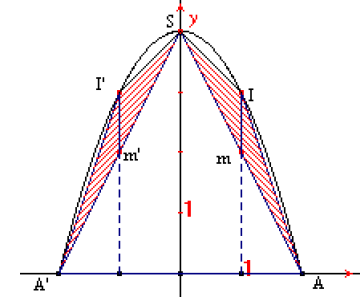 Et ainsi de suite …
L’aire totale de l’arche de la parabole vaut donc :
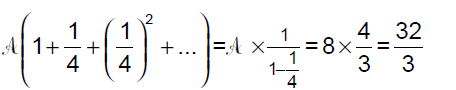